Принятие решений в неопределенности
Сергей Багузин
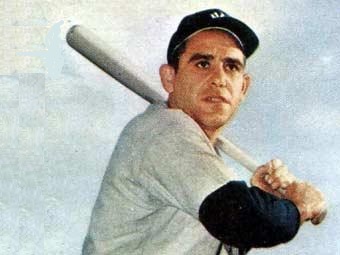 Очень трудно давать прогнозы, особенно если они относятся к будущемуЙогиБерра
2
Мы рассмотрим
Две системы мышления (автоматическая, анализирующая)
Ограничения прогнозирования (Чёрные лебеди)
Антихрупкость
Байесовский подход
Калибровка экспертов
3
Начнем с небольшого теста
4
Сколько было передач мяча?
Заметили что-нибудь необычное?
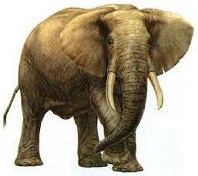 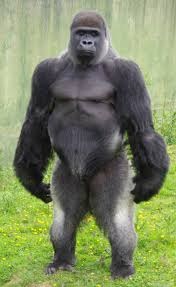 5
Слепая зона
6
Быстрая Система 1
Не пытайтесь решить следующую задачу, а прислушайтесь к интуиции.
Мячик и бейсбольная бита вместе стоят 1 доллар и 10 центов. Бита стоит на доллар дороже мячика. Сколько стоит мячик?
Задачка вызывает в мыслях автоматический ответ – интуитивный, привлекательный, но… неправильный.
7
Почему плитка желтая…
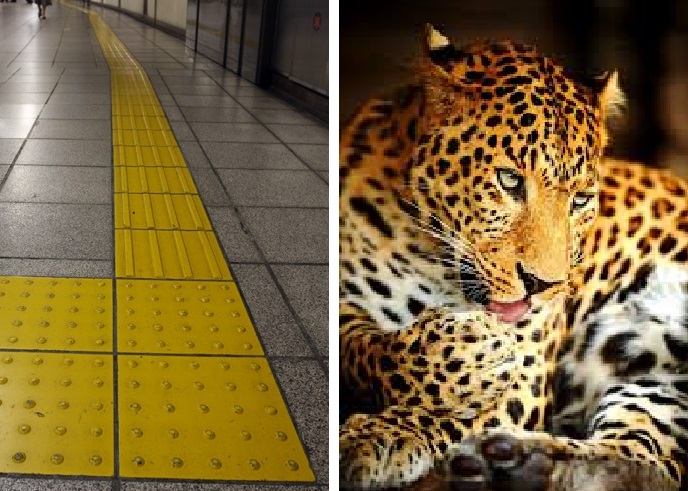 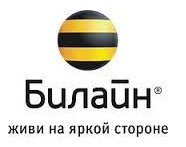 8
Как вы называли Систему 1?
Автоматизм, машинальность, непроизвольность, бессознательность, интуиция, чутье, нюх, инстинкт, проницательность, шестое чувство, собачий нюх, печенкой чую, сердцем чую, спинным мозгом чую… 
Ученые используют понятие эвристики – сугубо практического правила.
9
Методы эвристики и искажения
Эвристика суждения
Эвристика подстановки
Ответьте на вопросы
Эффект привязки
Эвристика доступности
Эвристика репрезентативности
Эффект регрессии к среднему
10
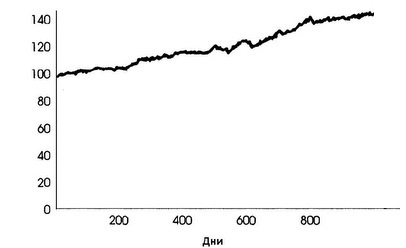 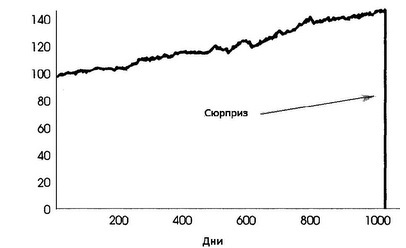 Эффект индюшки
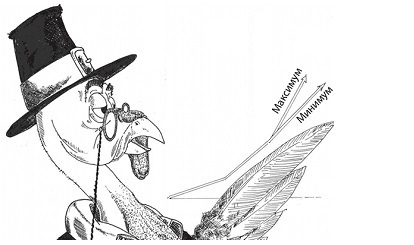 11
Будущее неоднозначно
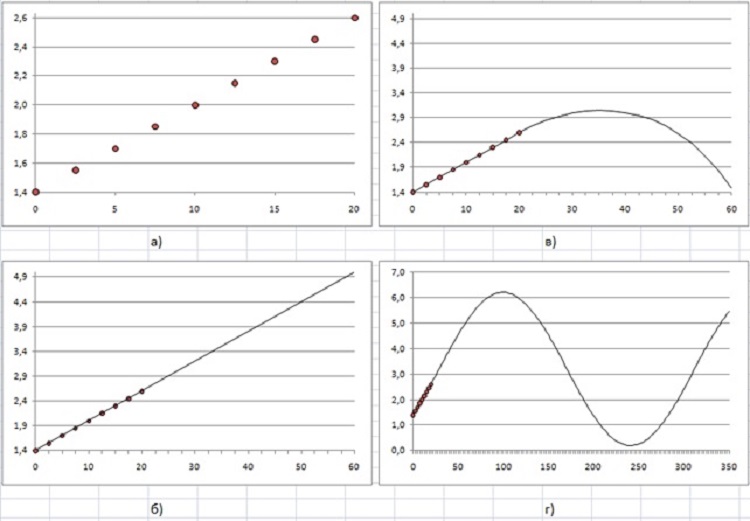 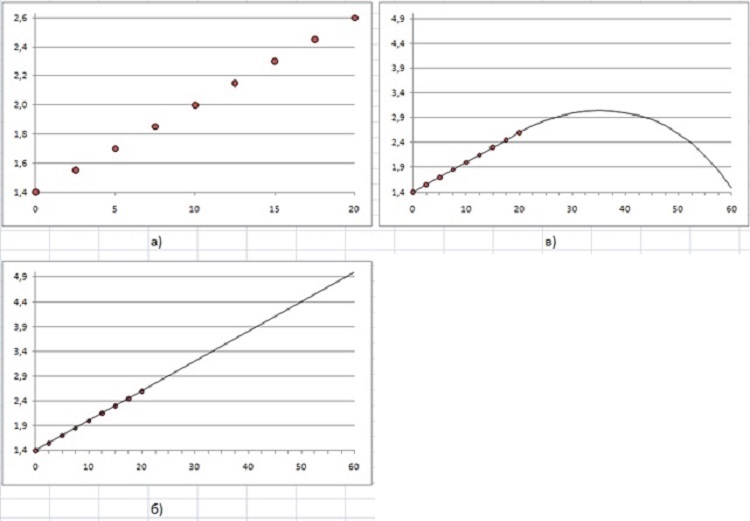 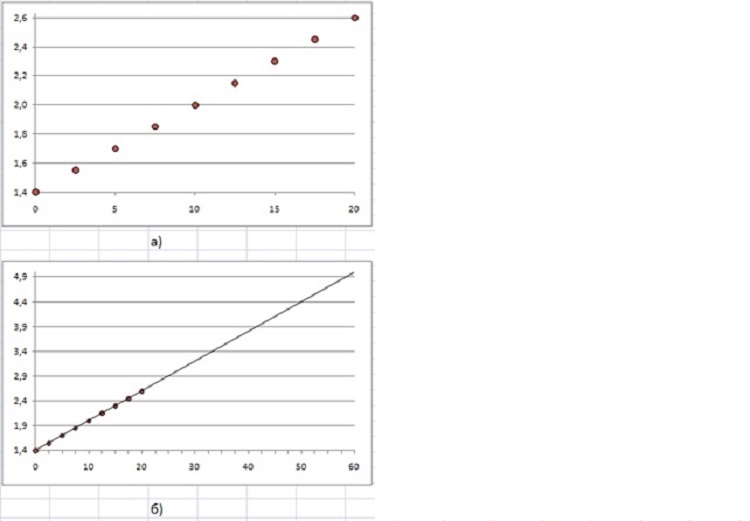 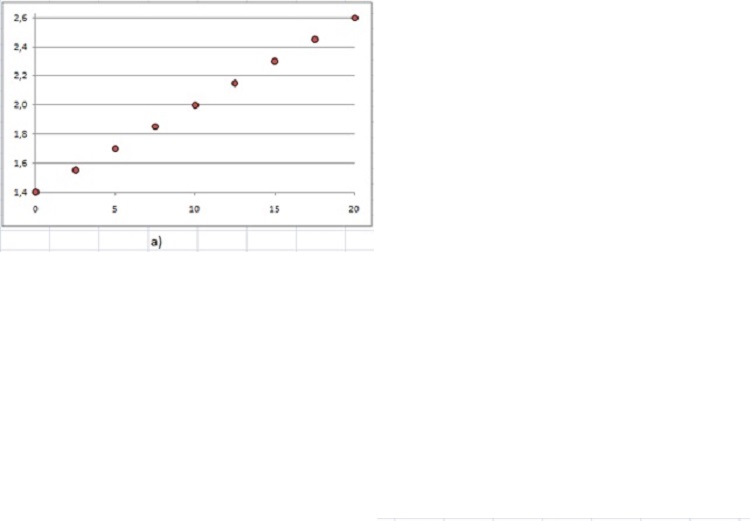 12
Черные лебеди
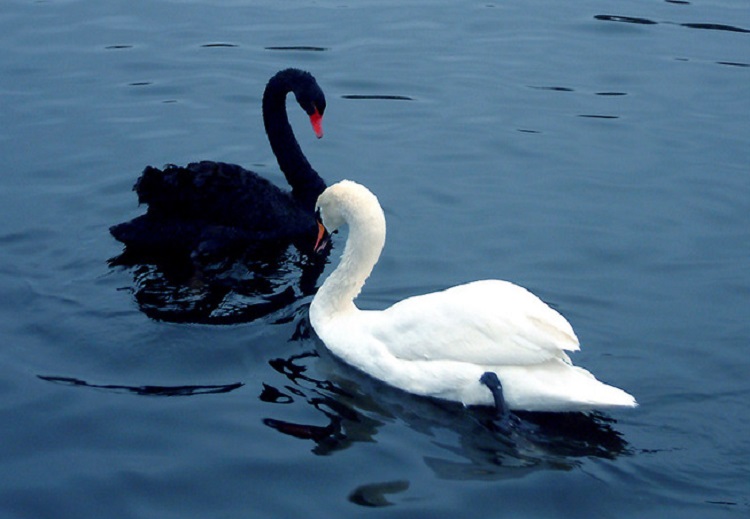 13
Антихрупкая Швейцария
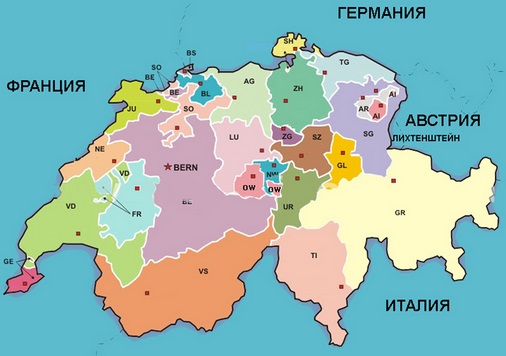 14
Преподобный Байес
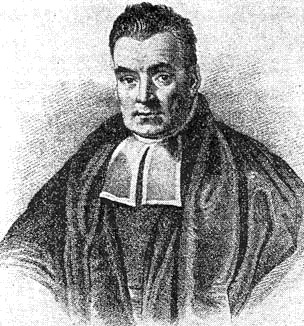 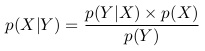 15
Попробуйте решить
Известно, что 1% водителей управляют автомобилем в нетрезвом состоянии. Предлагается аппарат, который в 97% случаев фиксирует нетрезвое состояние. Правда в 5% случаев он дает ложное подтверждение (водитель трезв, а результат теста положительный).
Если тест положителен, какова вероятность, что водитель нетрезв?
16
Решение
Тест положителен для:0,97*1% + 0,05*99% = 5,92%,при этом доля нетрезвых водителей:0,97*1% / 5,92% = 16,4%
17
Интерпретация
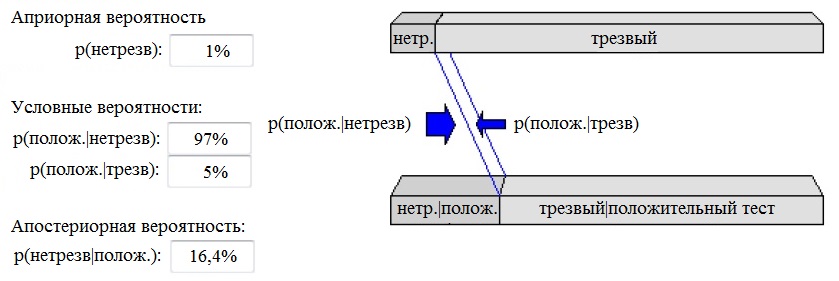 18
Идеальный байесовский наблюдатель
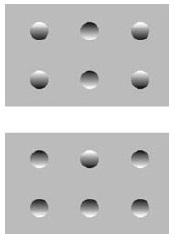 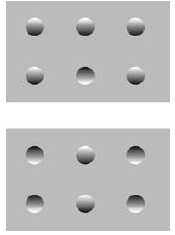 19
Калибровка экспертов
Две крайности субъективной оценки:
Чрезмерная уверенность
Недостаточная уверенность
Если людей учат преодолевать ошибки и необъективность, их оценки становятся точнее. Оказалось, что оценка неопределенности — это навык, который можно приобрести и который можно совершенствовать.
20
Основная литература
Н.Талеб. Черный лебедь. Антихрупкость.
Д.Канеман. Думай медленно…
К.Шабри, Д.Саймонс. Невидимая горилла.
Крис Фрит. Мозг и душа.
Д.Хаббард. Как измерить всё, что угодно.
С.Багузин. Идеи Байеса для менеджеров.
www.baguzin.ru
23